masterclass Brede Welvaart
Weten we wat we meten?
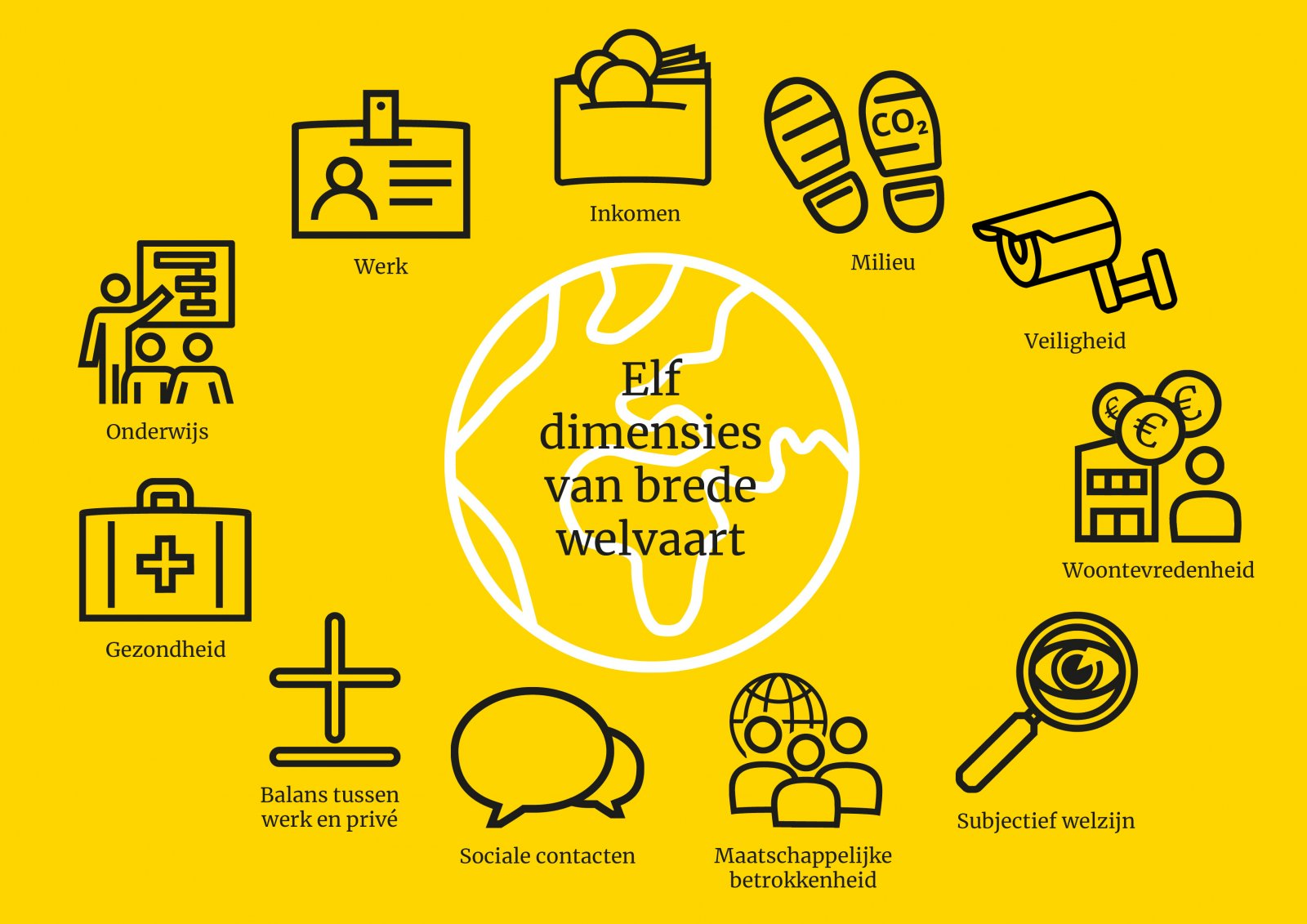 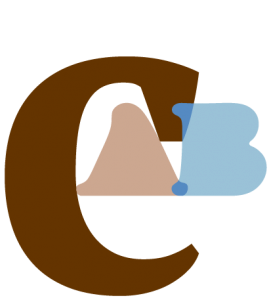 KunstKerk Warffum, 28 februari 2024
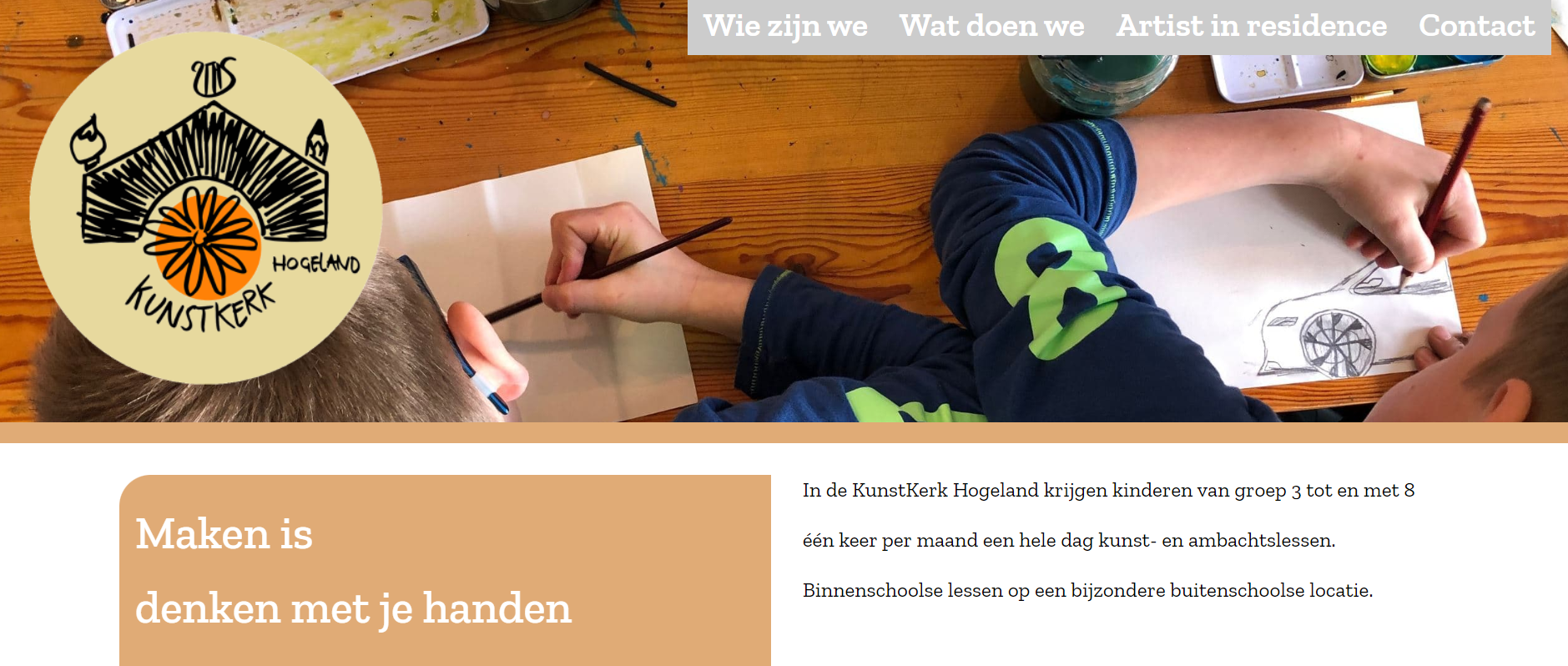 www.kunstkerkhogeland.nl
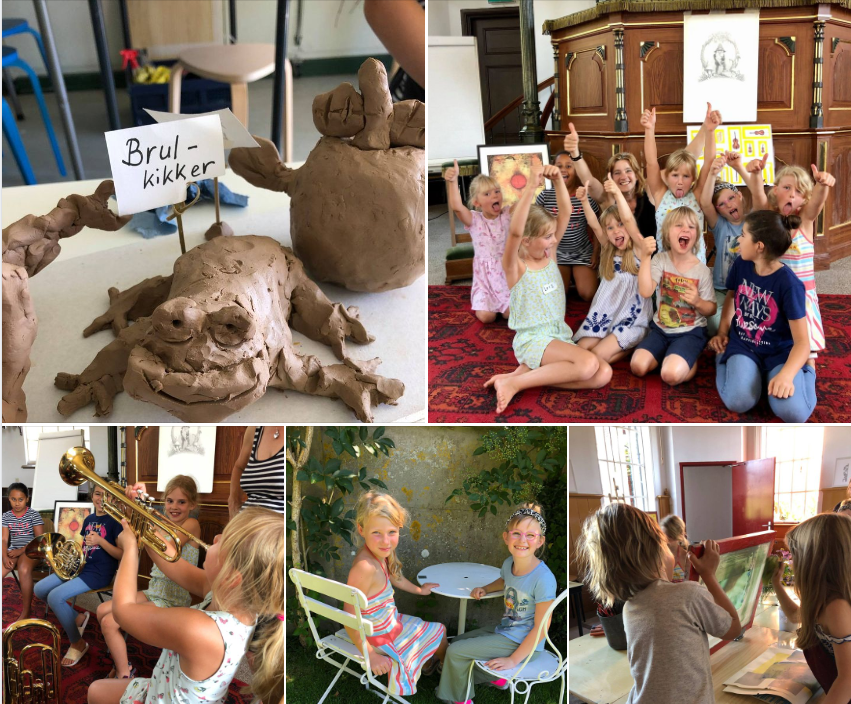 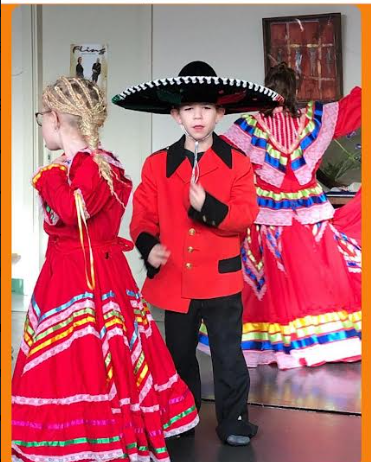 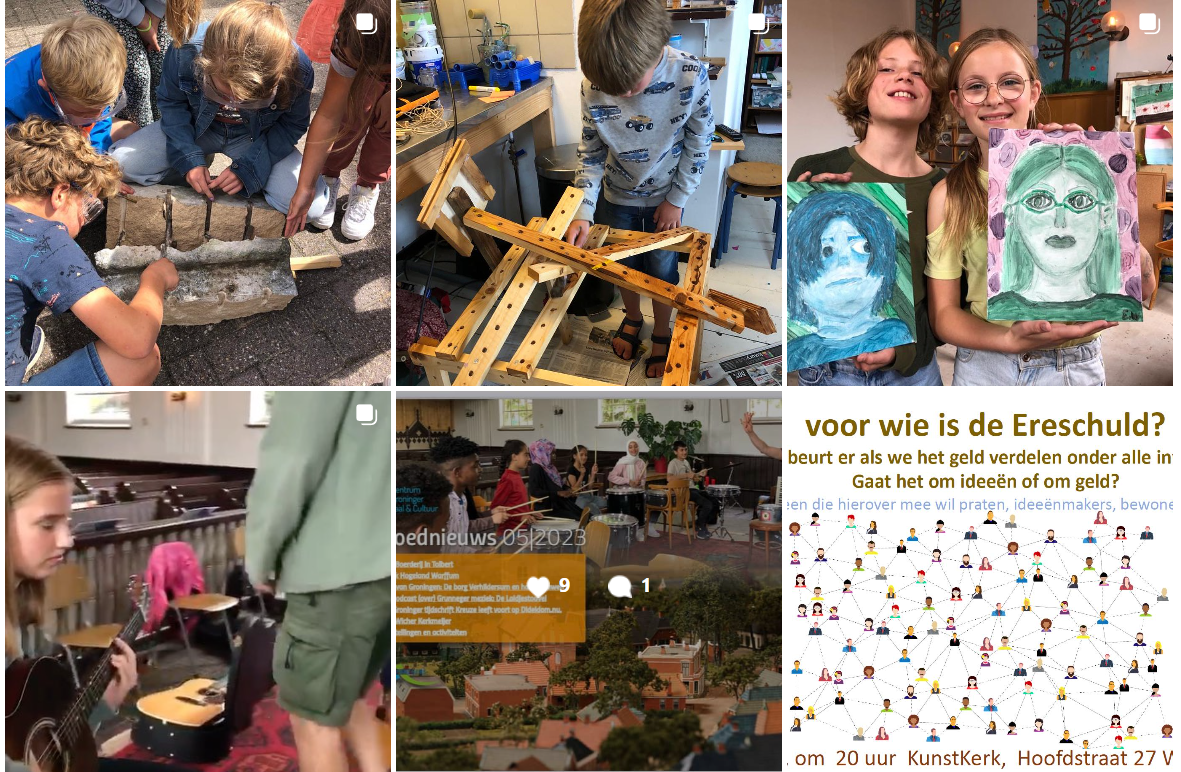 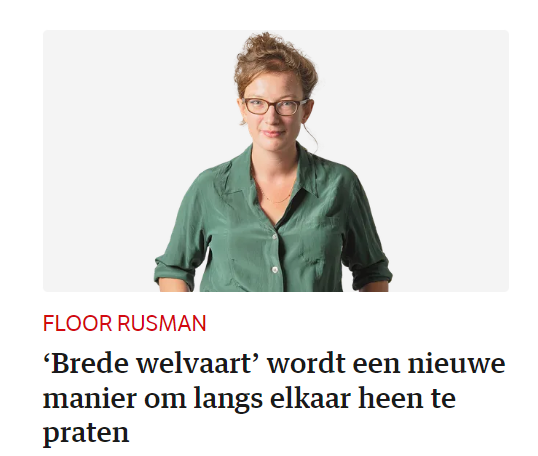 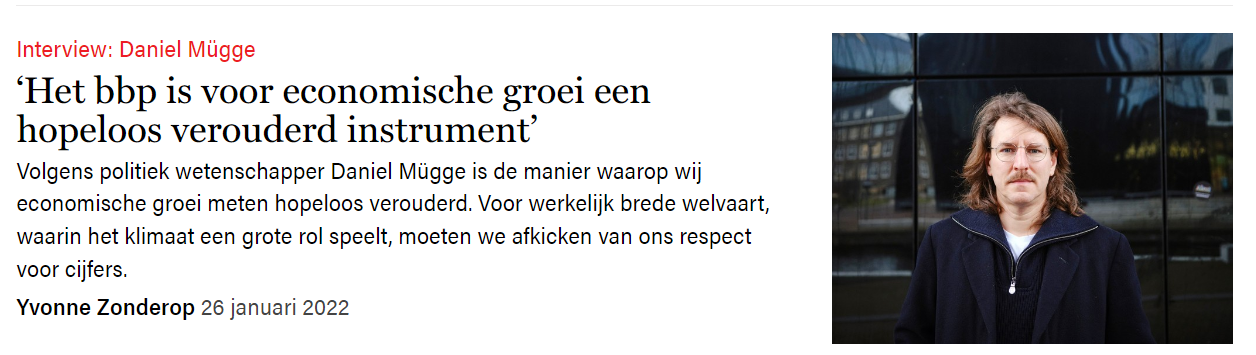 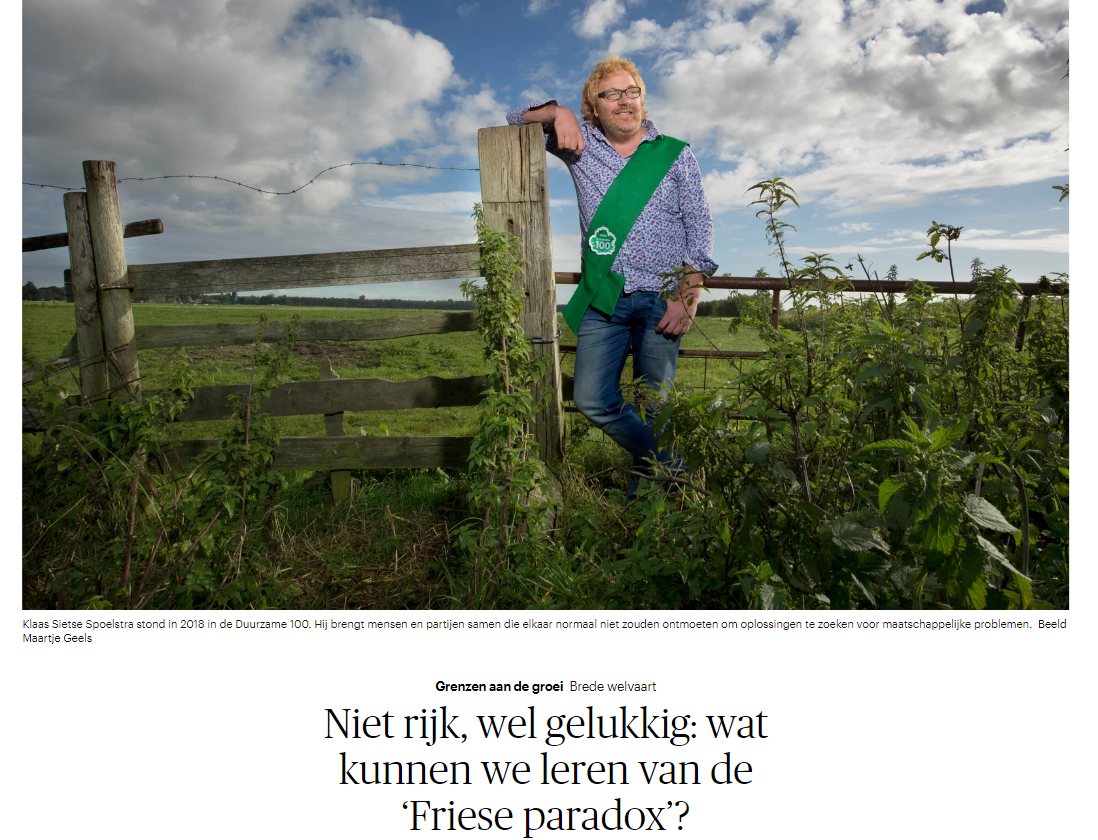 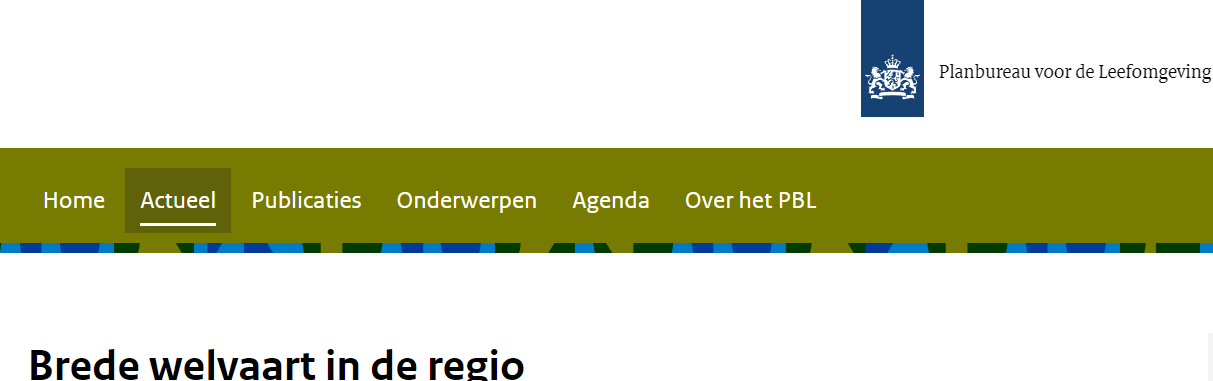 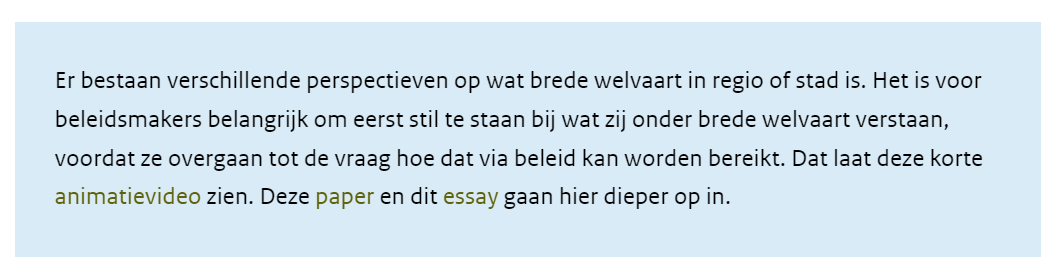